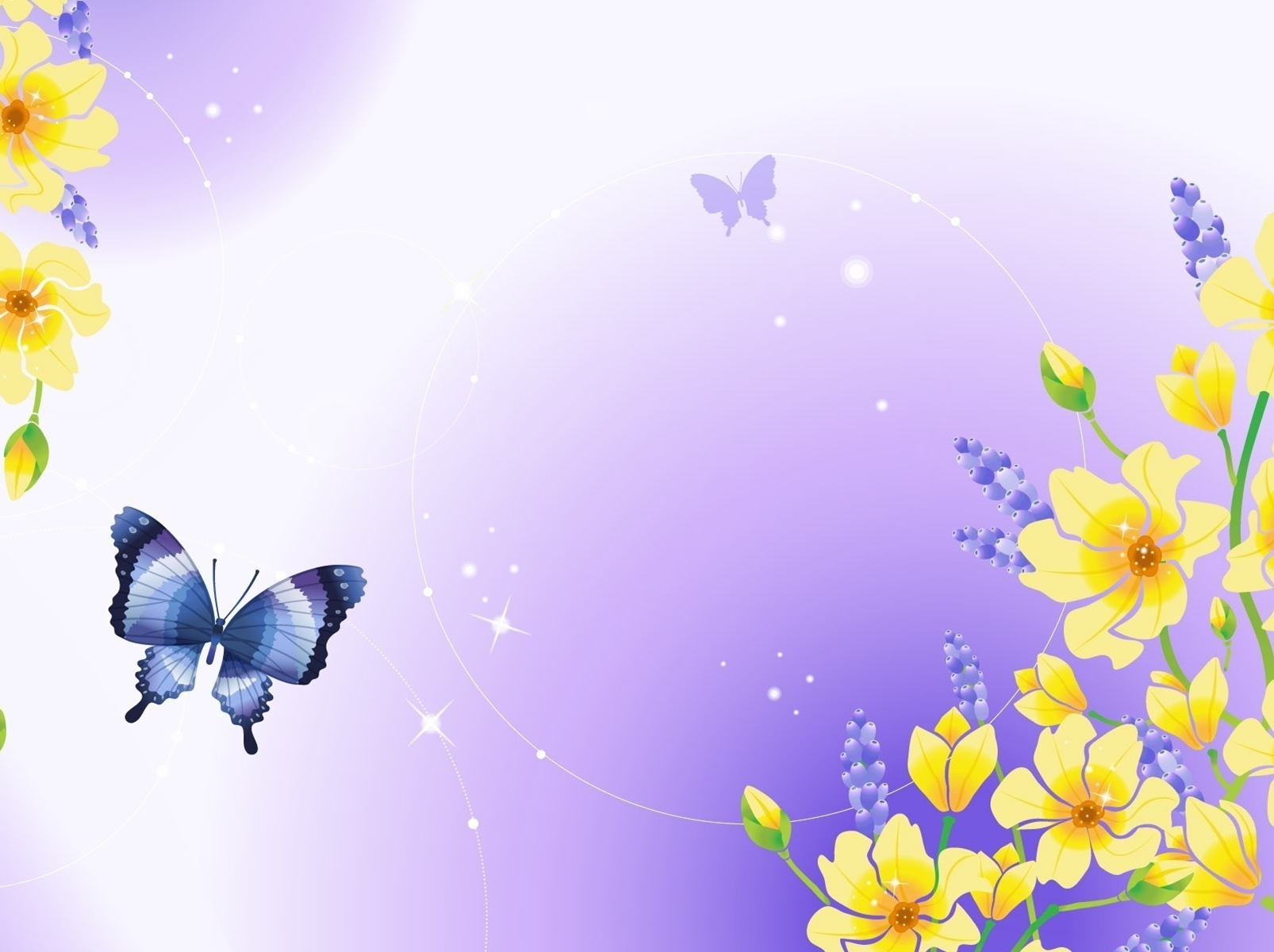 Вежливые слова
Растает даже ледяная глыба от слова тёплого…
 спасибо
Зазеленеет даже пень, когда услышит… 
добрый день
Если больше есть не в силах, скажем маме мы… 
спасибо
Мальчик вежливый и развитый говорит, встречаясь… 
здравствуйте
Когда нас бранят за шалости, говорим… 
простите, пожалуйста
И во Франции и в Дании на прощание говорят…
 до свидания
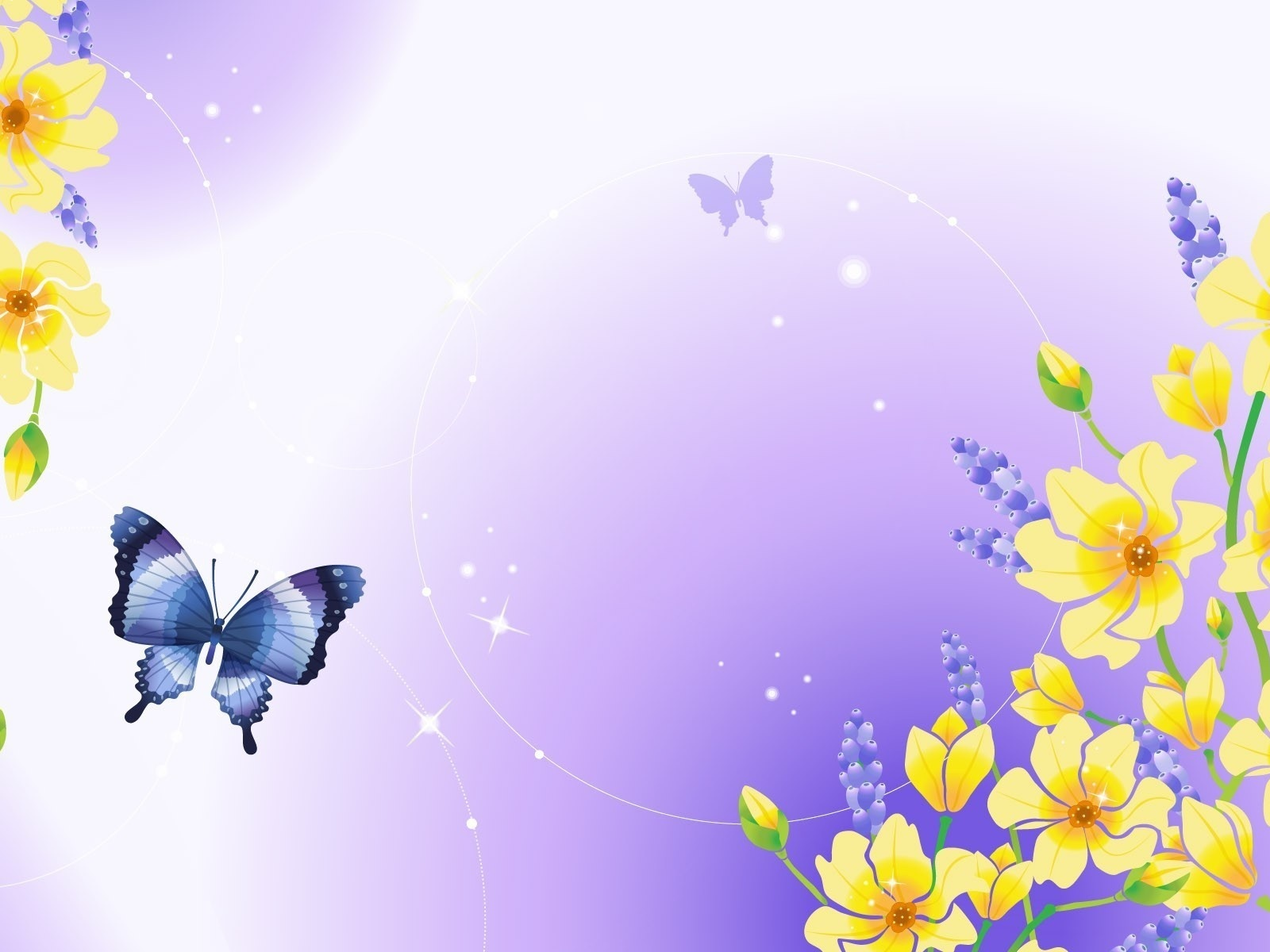 Со-чувствие                        Со-страдание                                             Со-переживание
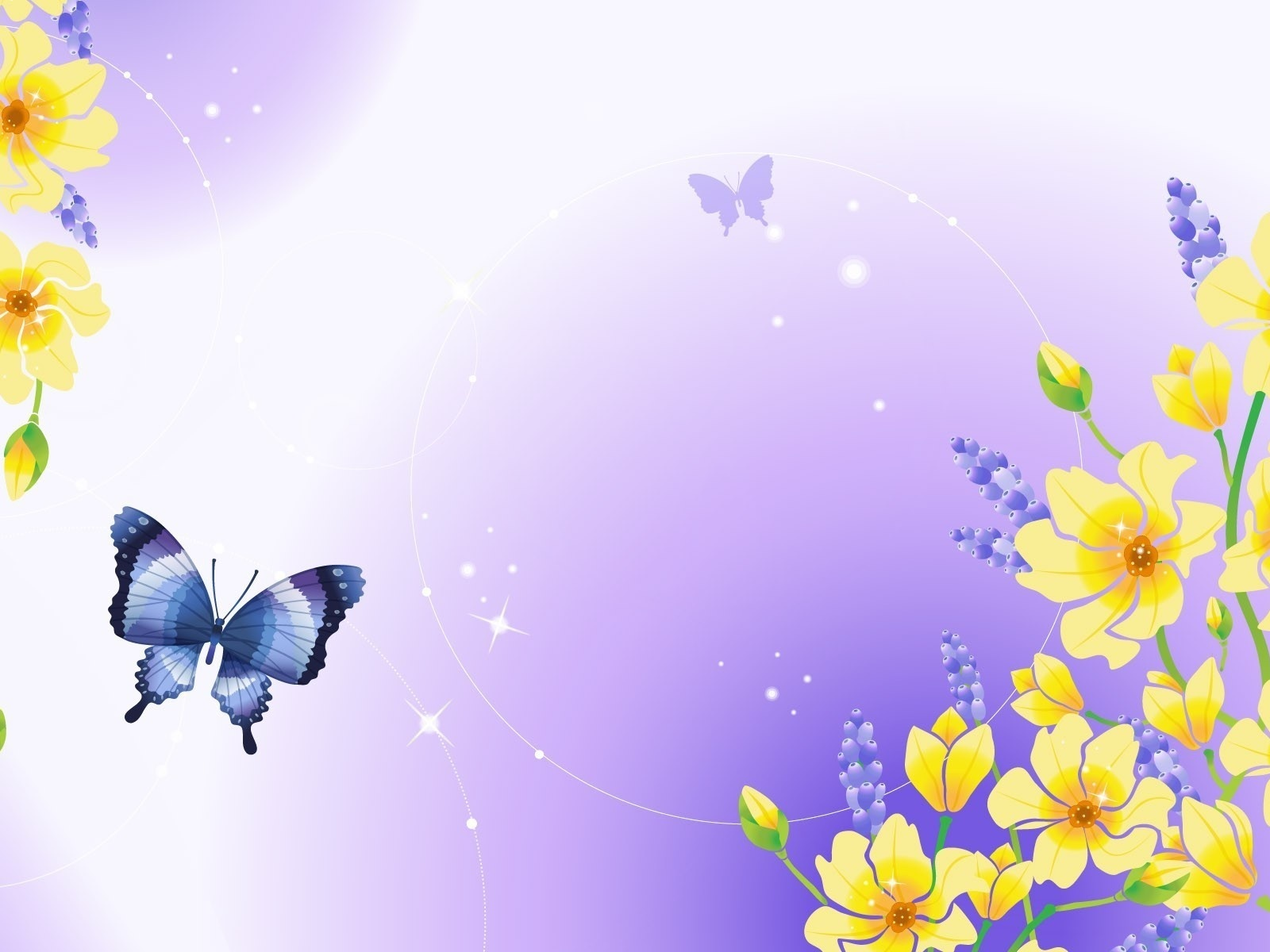 Приставка  «Со» - означает своего рода причастность к чему либо, присоединение.
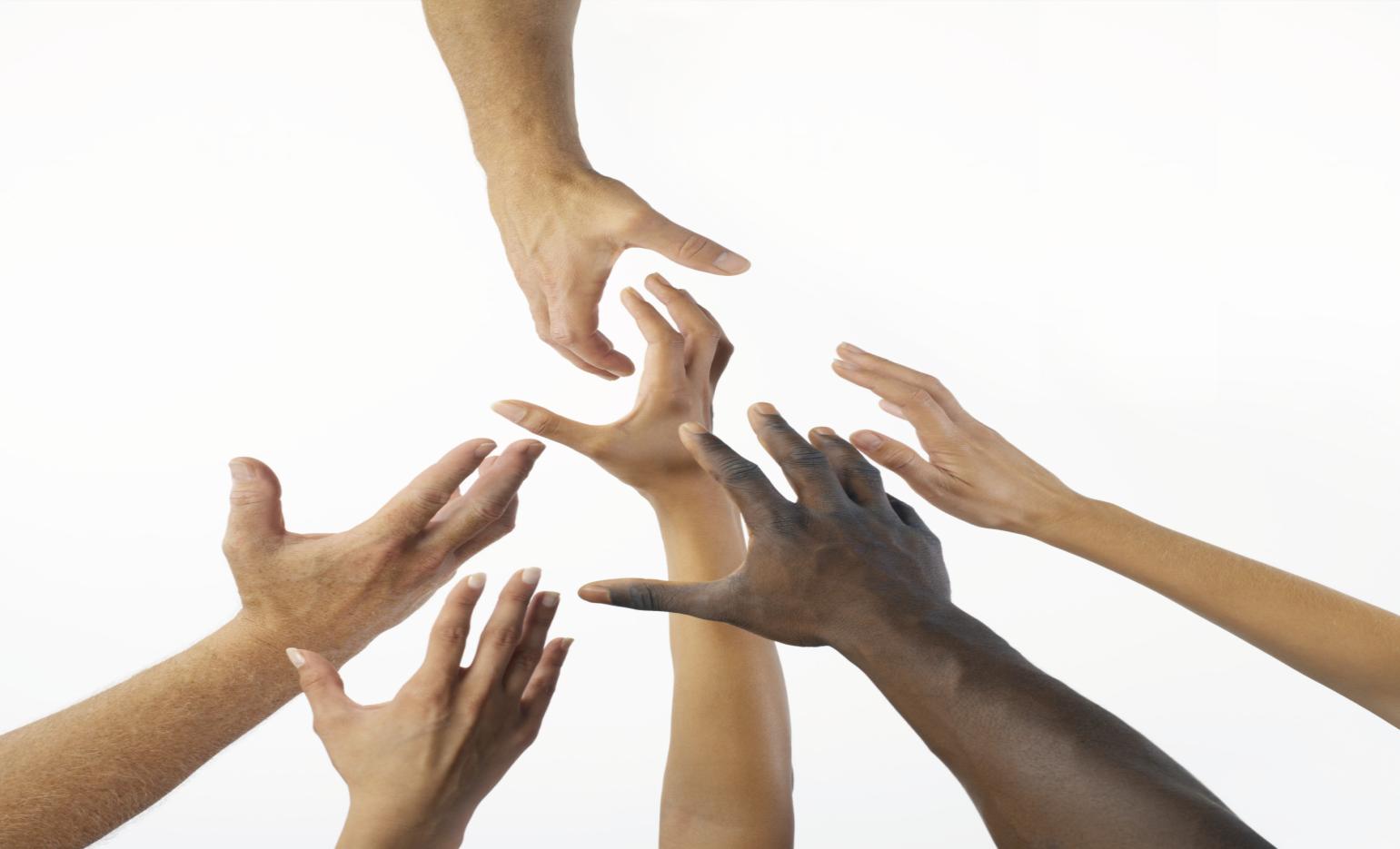